107學年度友善校園宣導---安全、秩序、禮貌、整潔 、友愛、健康
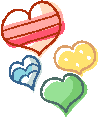 桃園市龍安國小107年度友善校園      交通安全  ---車輛遵行方向
誠摯邀請您加入交通志工行列，共同守護孩子上學路上的安全。一天不嫌少，五天真正好！
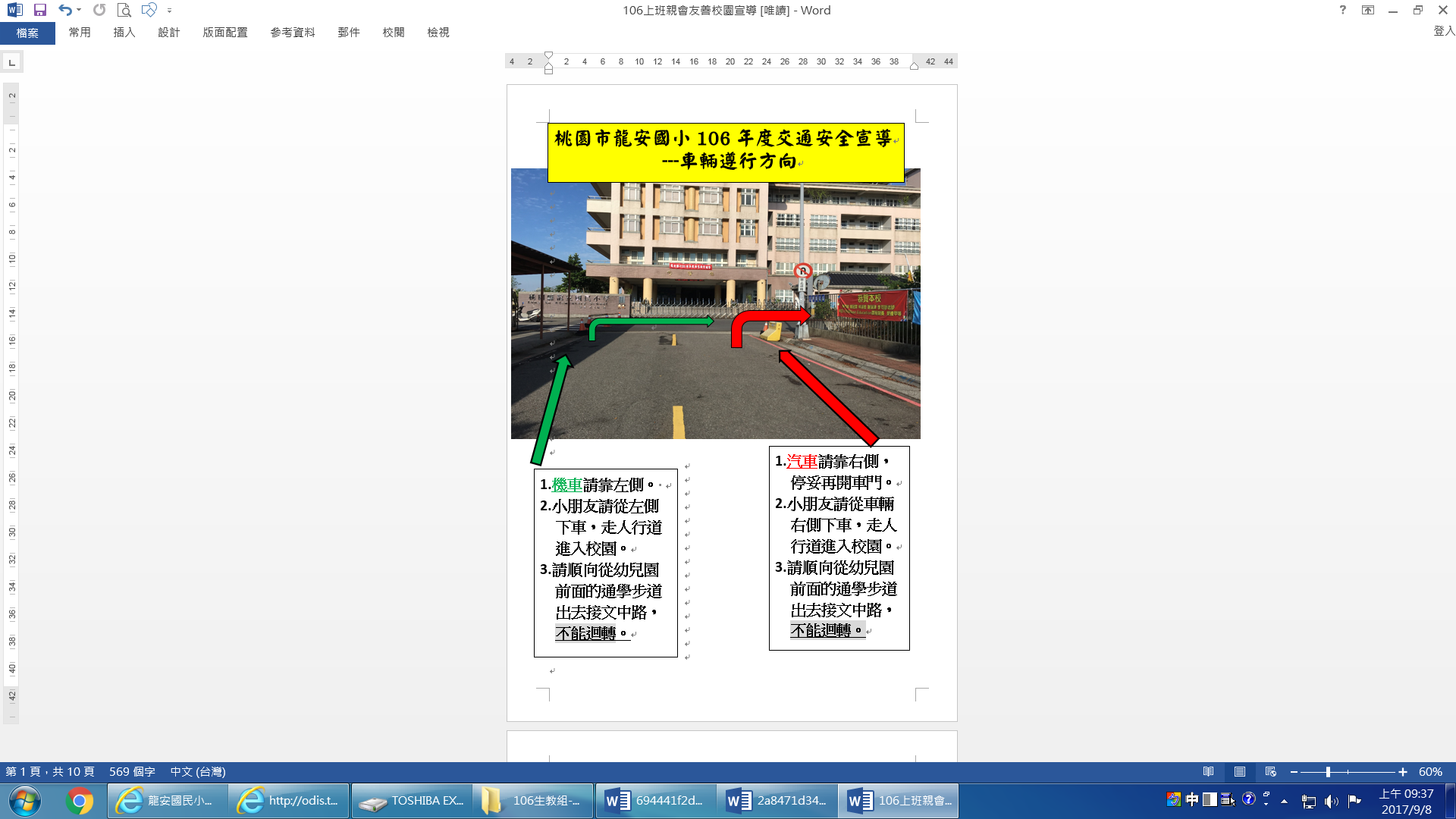 遵守交通規則，
從你我做起！
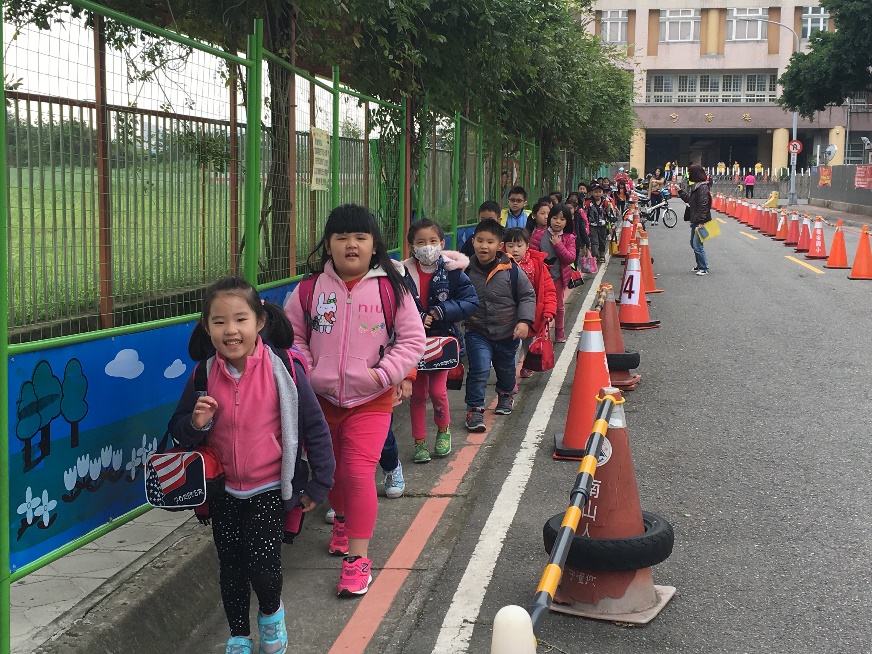 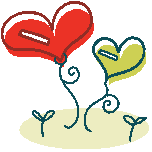 桃園市龍安國小107年度友善校園      ---重安全、守秩序校園
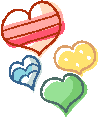 1.走廊上、樓梯間請慢慢走，轉彎處要注意安全，避免推撞、跌倒
  、受傷等意外。
 2.遊戲、玩耍、圖書館借還書請排隊，有秩序、不推擠。
 3.運動或遊戲時，如果不小心讓其他同學出糗(例如：踩到同學
    的鞋子、拉到同學的衣褲、碰觸同學的身體…等)，請立刻跟同
    學道歉，並關心同學有沒有受傷。
 4.常懷感恩的心(例如：感謝接送自己上放學的家人、看到導
     護志工會問早、見到師長要問好、謝謝同學的幫忙)
 5.請家長記得接送孩子的時間，準時到校接孩子。
    也請學生務必安靜在指定地區等候，不要隨意跑動。
 6.如果學生有身體不舒服需要看診，或有其他事情需要請假，請家
   長務必打電話告知(可撥打學校請假專線或通知級任老師)。
                                                            3922797*320
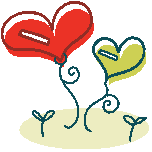 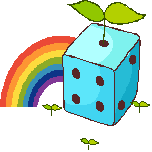 桃園市龍安國小107年度友善校園宣導
      ---禮貌校園
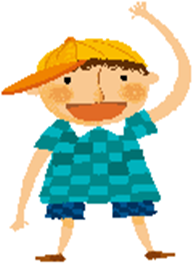 一、對人有禮貌(有感恩的心)
 
 1、感謝爸媽或其他長輩的接送，請小朋友記得
       向他們說「謝謝** 送我來上學，再見。」
 2、上學途中經過交通導護志工身旁，
       請說「阿姨早安、叔叔早安」。
 3、校園裡看到師長請說「老師好」。
 4、受到同學的幫助，要說「謝謝你！」
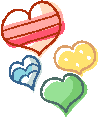 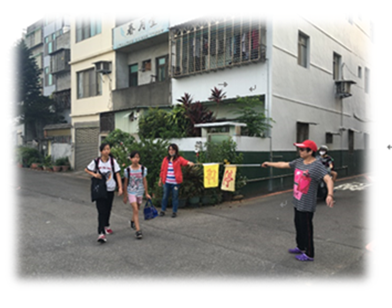 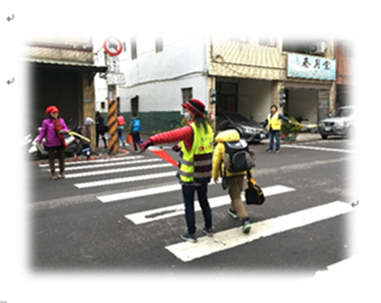 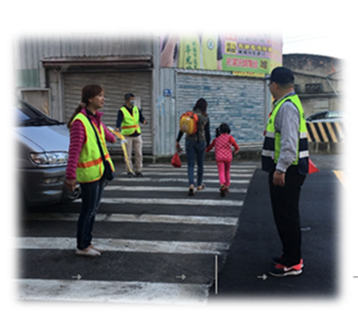 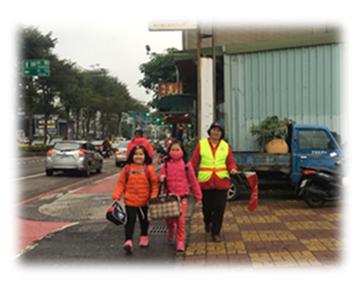 桃園市龍安國小107年度友善校園宣導
          ---整潔有序校園
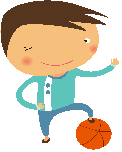 二、愛整潔、守秩序
1、垃圾請帶到教室，放進垃圾桶， 並且做好資源回收。
2、放學排隊時，垃圾請暫時收好，回家再放進垃圾桶，
      維護校園整潔。
3、遊戲、玩耍、圖書館借還書請排隊， 有秩序、不推擠。
4、排路對時，請勿飲食(餅乾、零食、水果、 飲料…等，
      請收進袋子)。
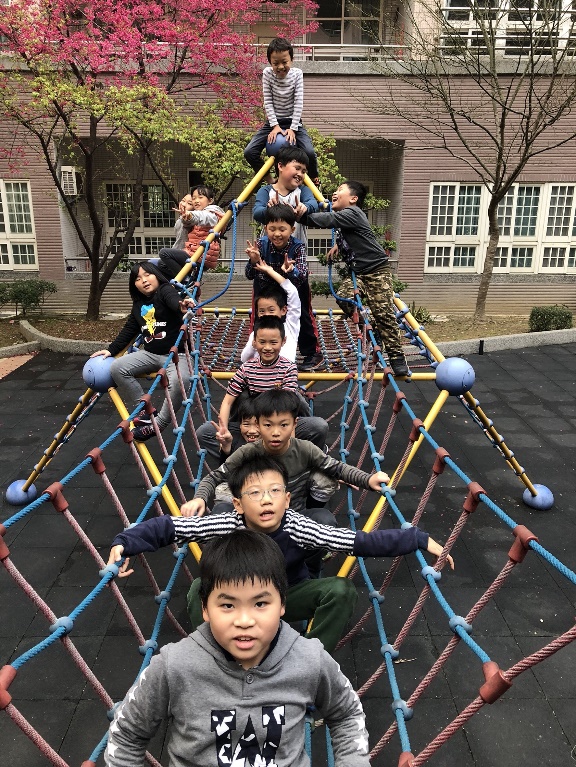 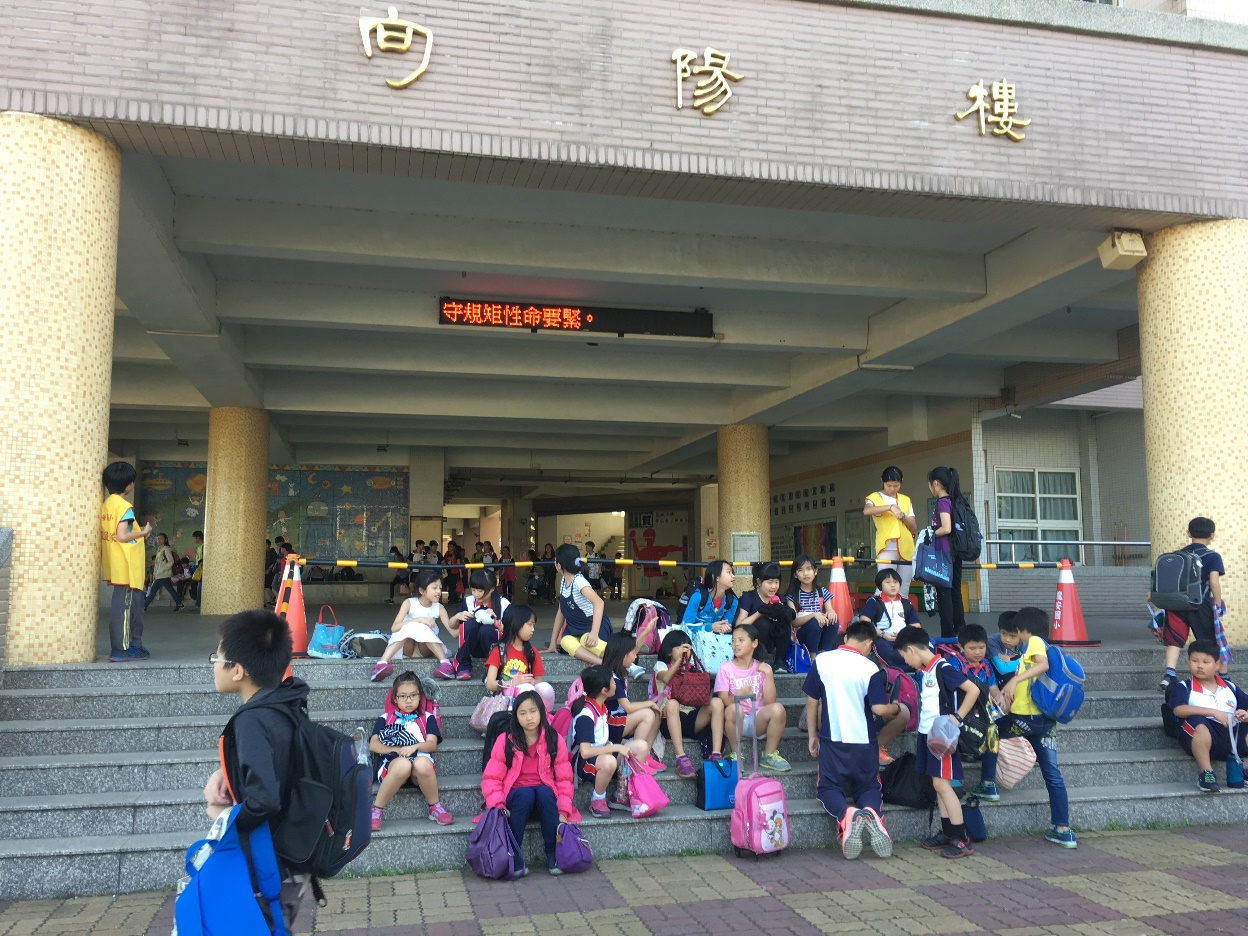 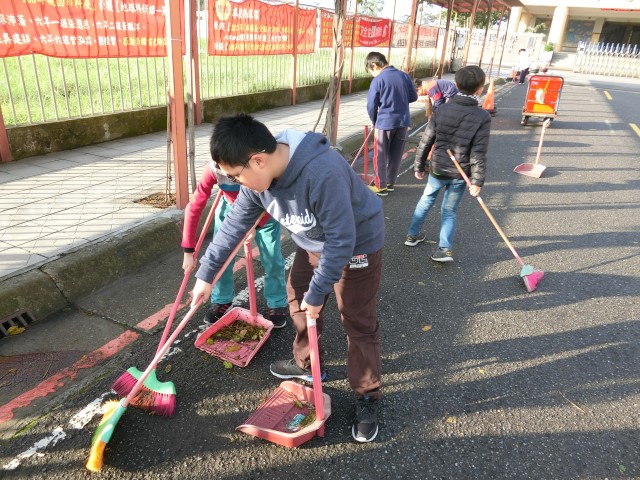 桃園市龍安國小107年度友善校園宣導
            ---關懷友愛校園
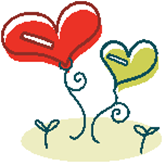 三、關懷與友愛
 1、跟同學說話要和善、 避免恐嚇威脅的言語。
 2、樂意幫助有需要的同學(例如：陪伴同學
        到健康中心、樂意教導同學課業)。
 3、讚美同學的優點。
 4.、感謝同學的陪伴與幫助。
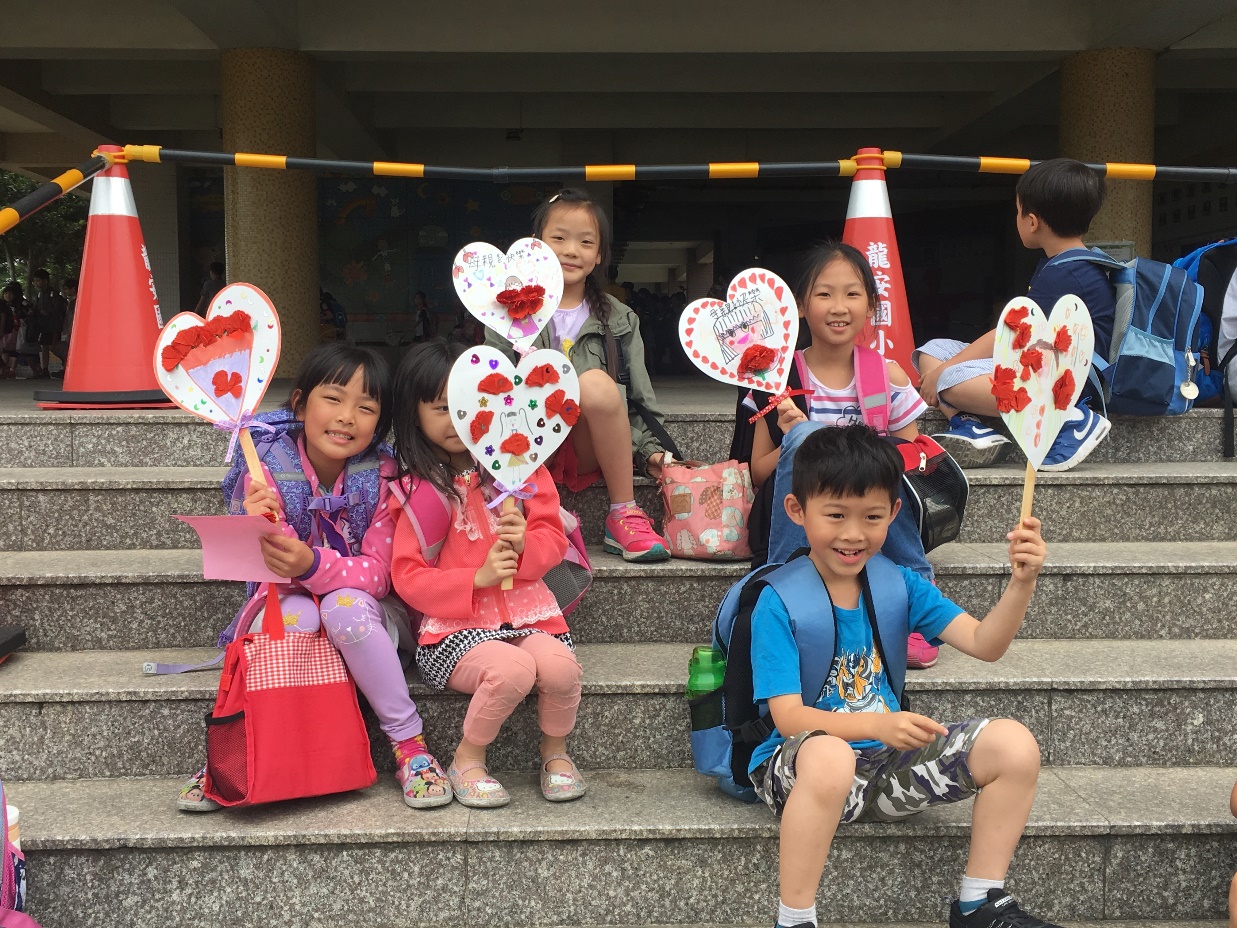 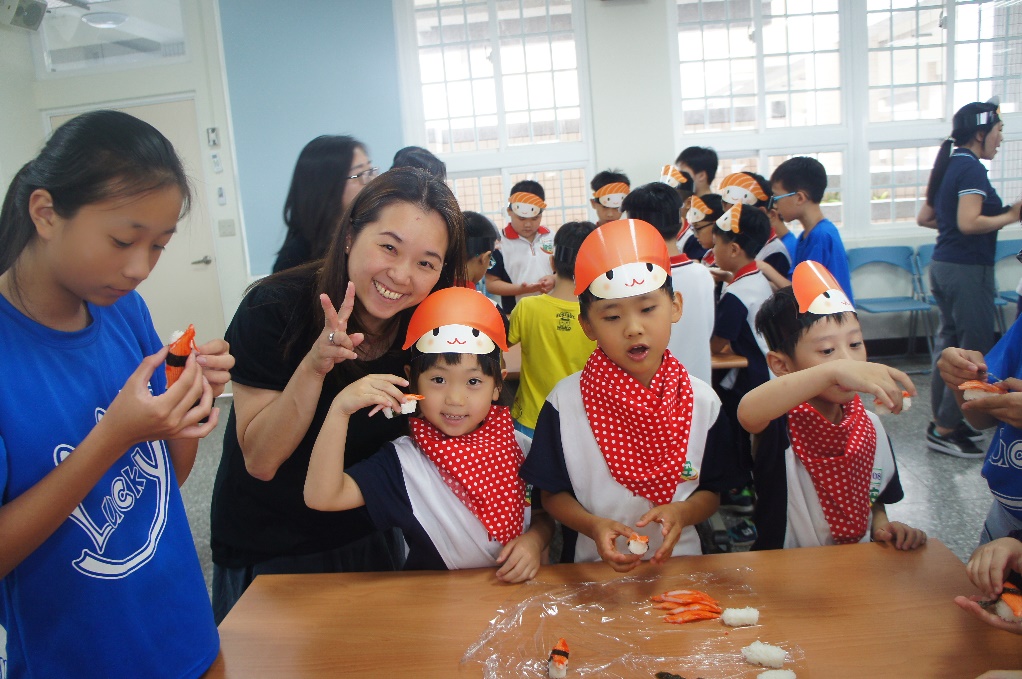 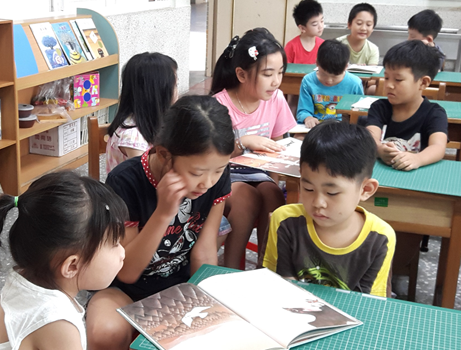 桃園市龍安國小107年度友善校園宣導
           ---健康與尊重校園
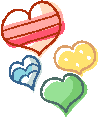 四、反毒、健康與尊重
 1、遊戲、運動請到操場才能安全又盡興。
 2、同學玩耍時，請避免拉扯同學的衣物、
        尊重每個人的身體。
 3、勤洗手、多喝水，感冒時請戴口罩，
       發燒時務就診，並且請假在家休息。
 4、不拿取陌生人發送的糖果、餅乾，
       小心誤入毒品的陷阱。
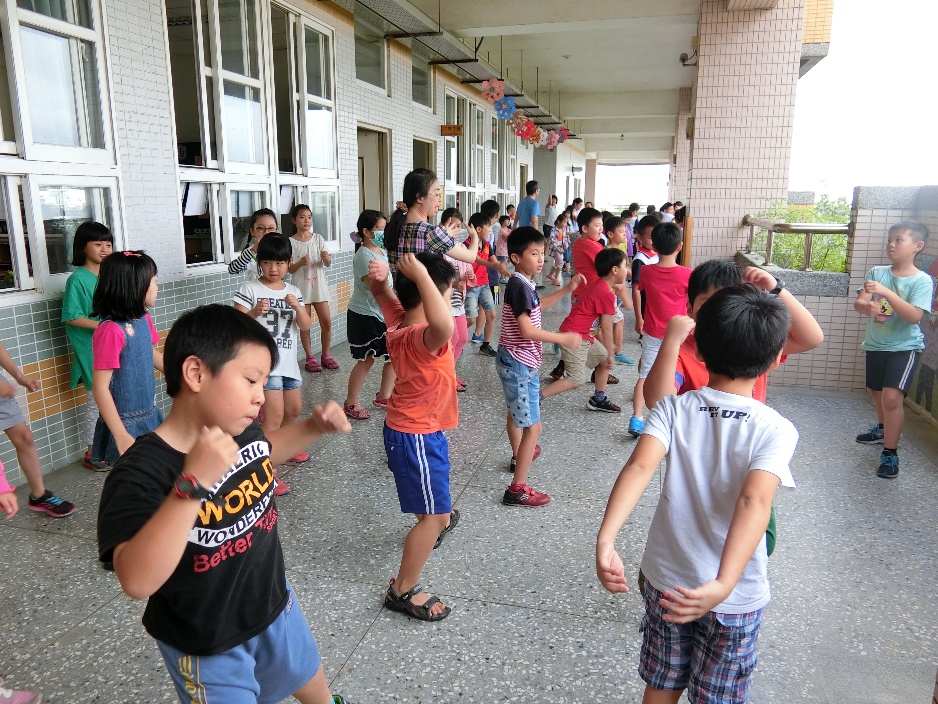 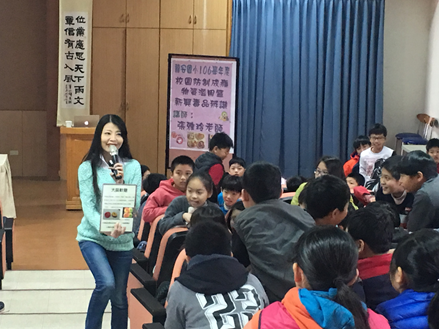 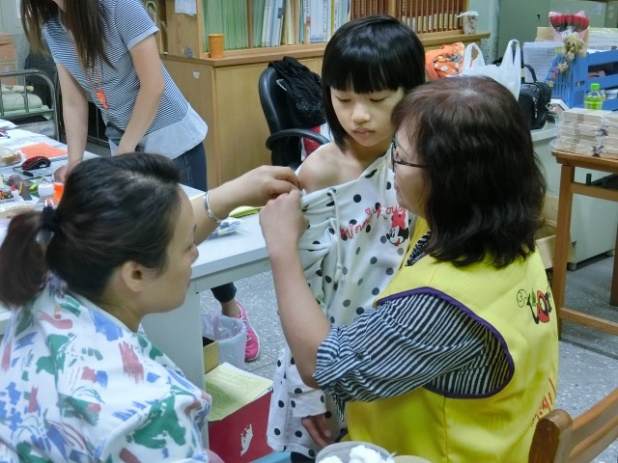 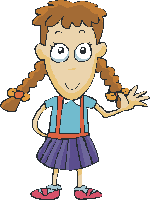 感謝您的蒞臨，讓我們為孩子一起努力！
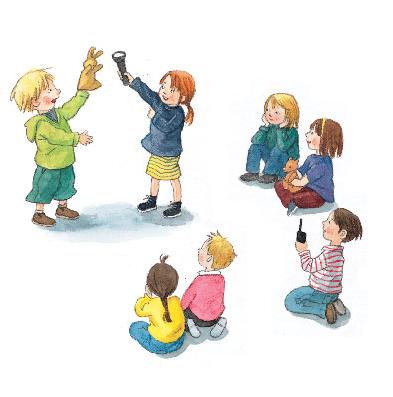